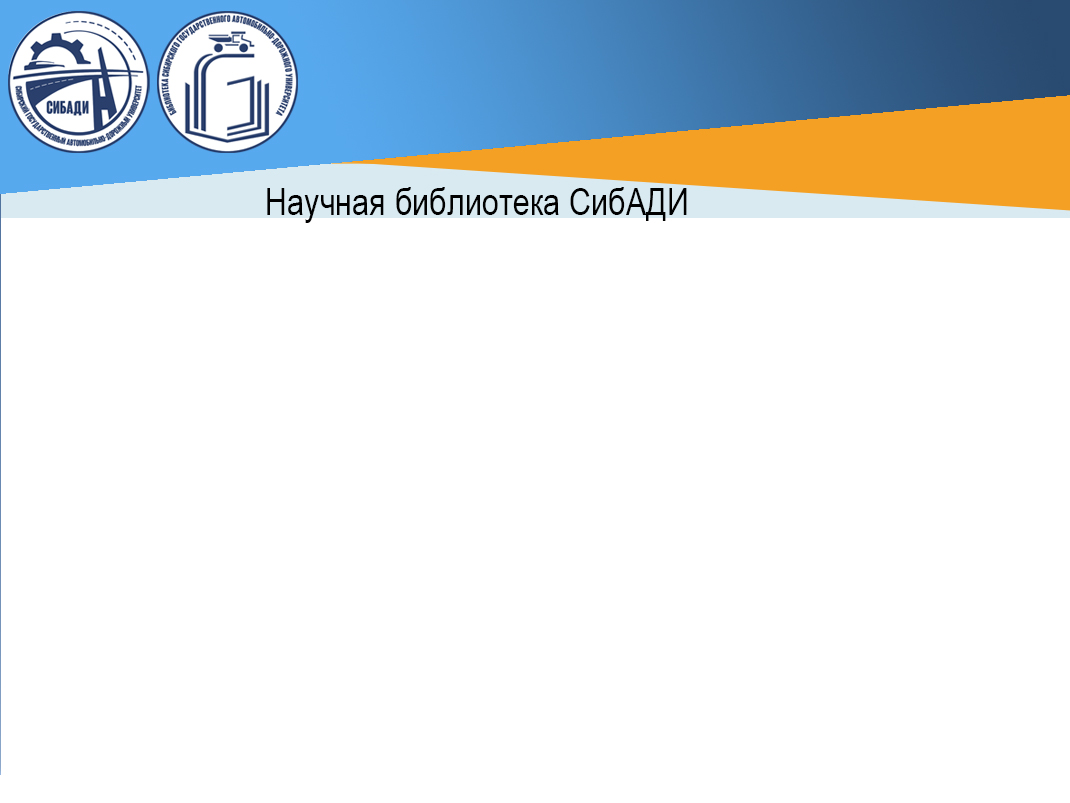 Сайт библиотеки СибАДИ. Электронный каталог библиотеки СибАДИ. Базы данных.
Сайт библиотеки СибАДИ http://lib.sibadi.org
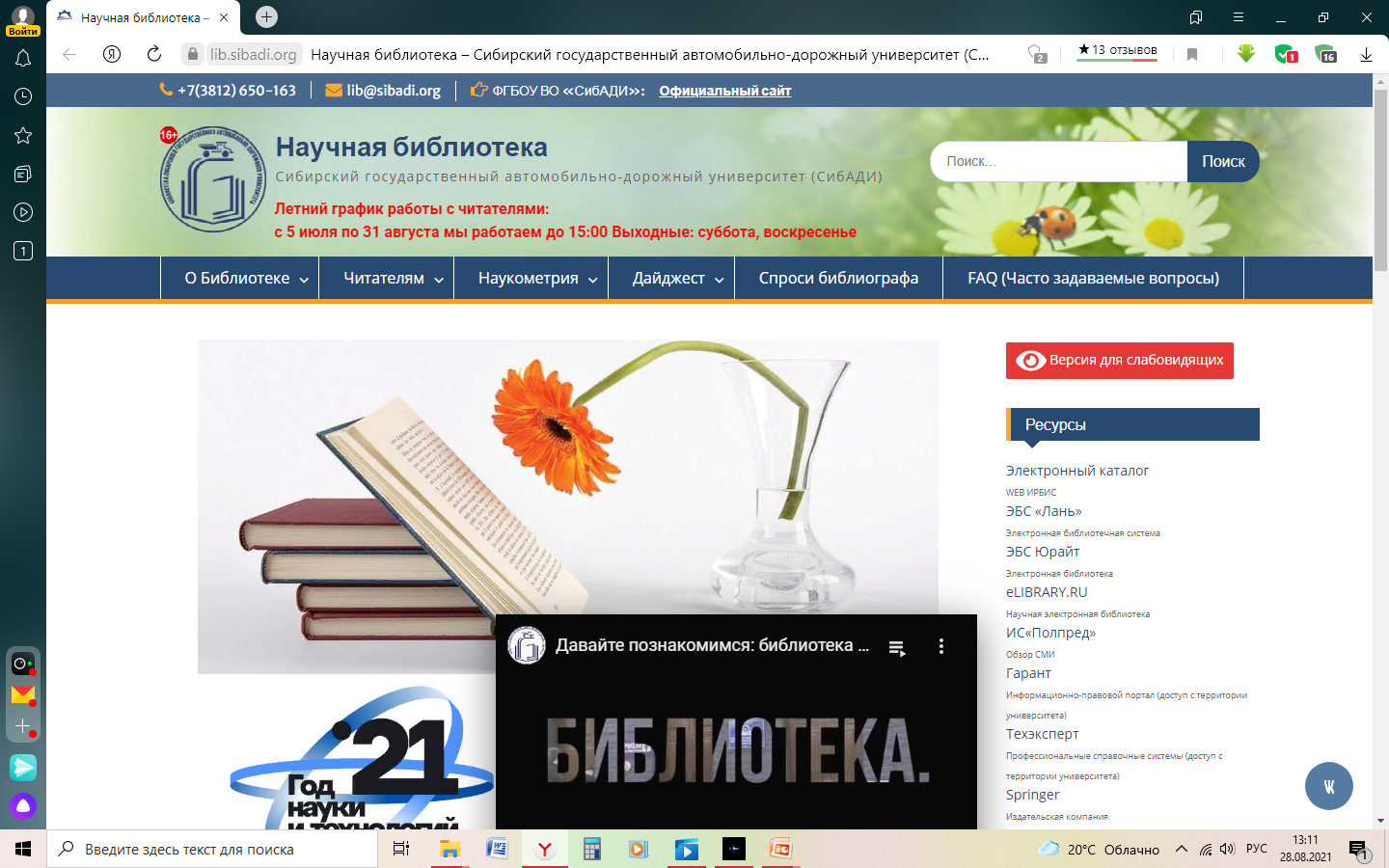 Сайт библиотеки СибАДИ. Структура. Контакты. Время работы
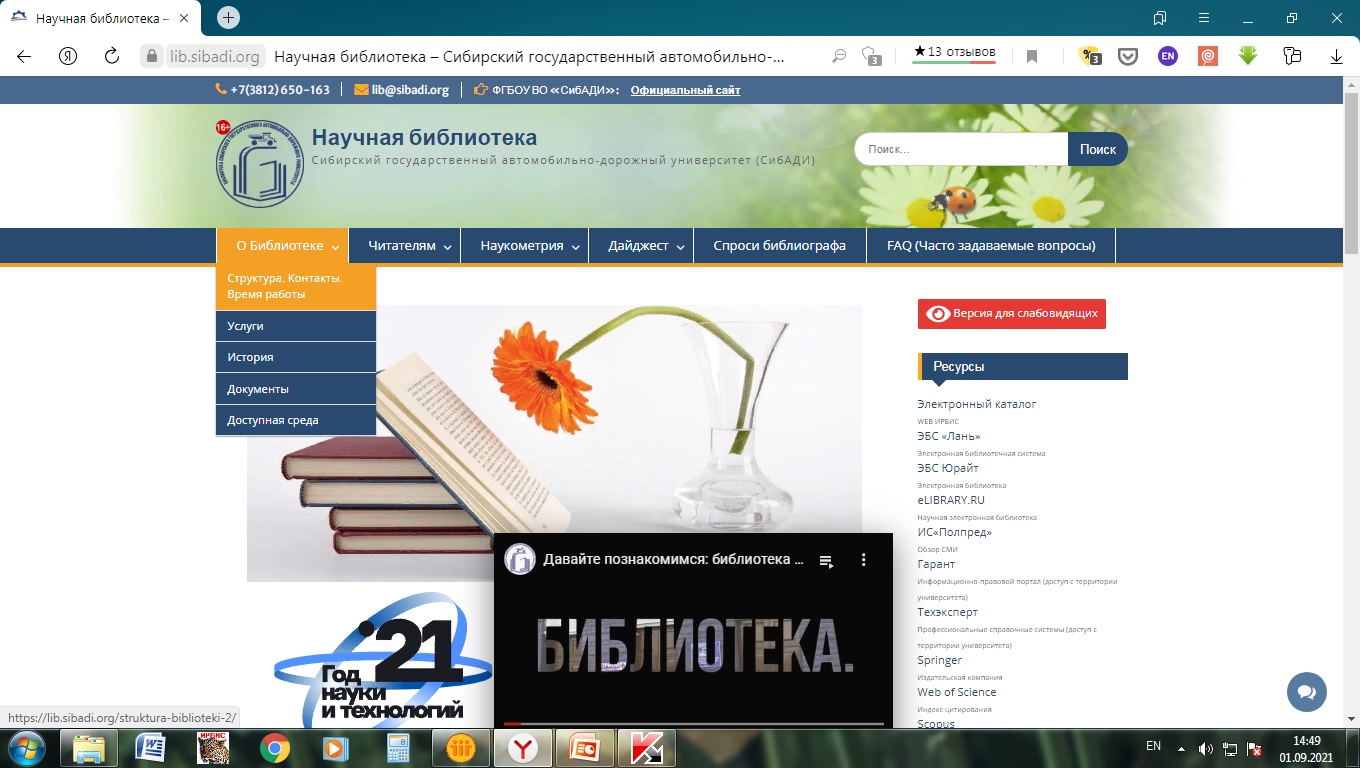 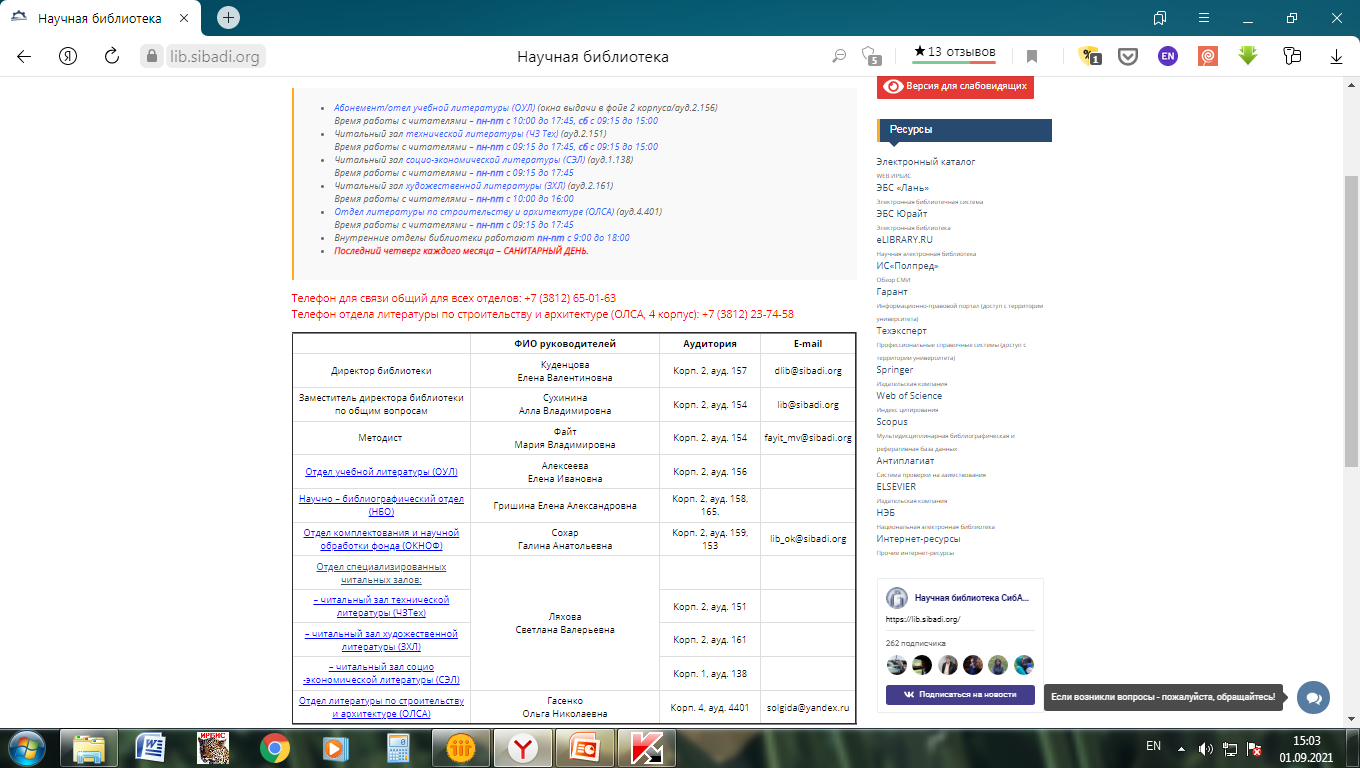 Сайт библиотеки СибАДИ. Читателям. Структура курса
Сайт библиотеки СибАДИ http://lib.sibadi.org
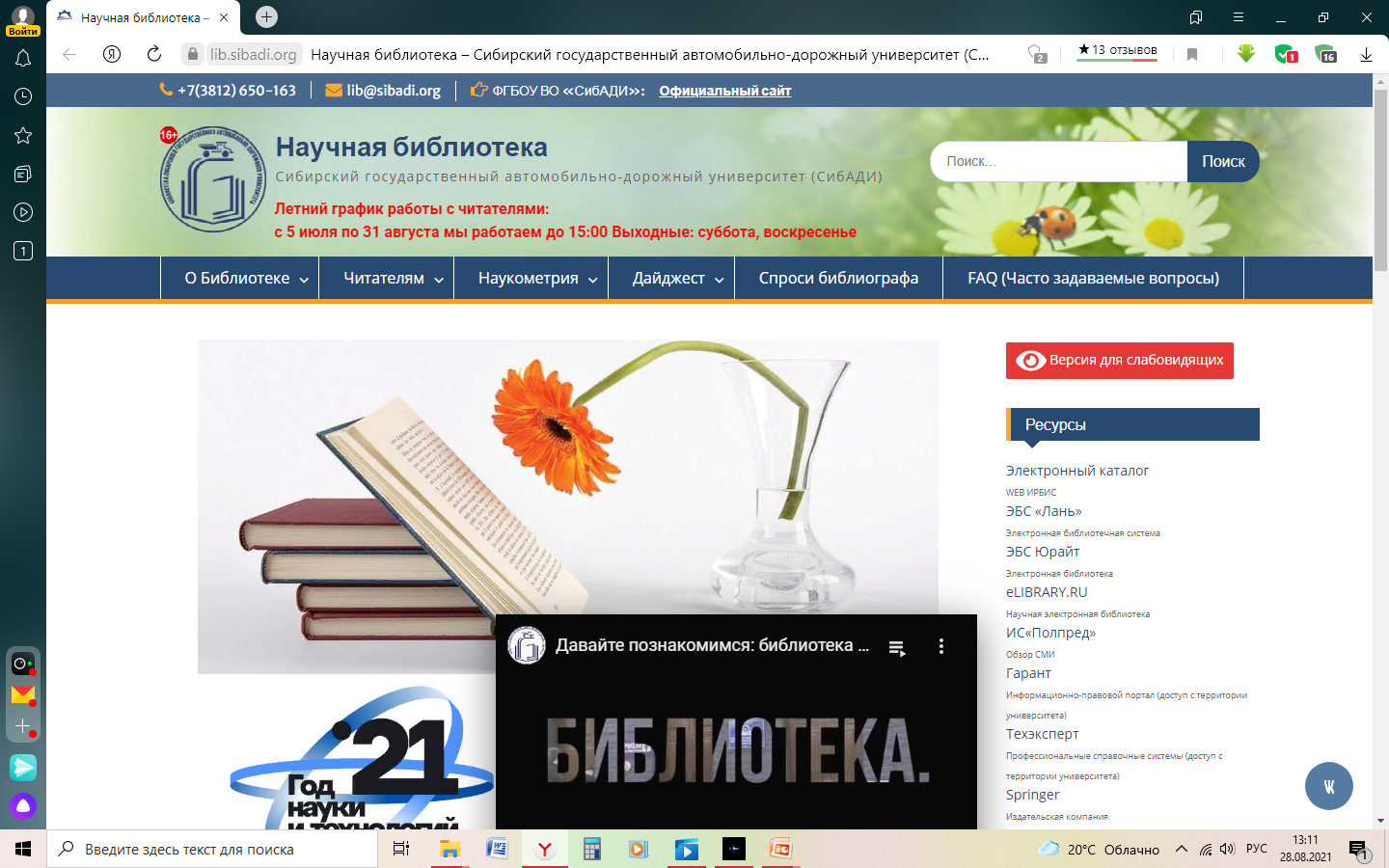 Вход в Электронную библиотеку с сайта библиотеки
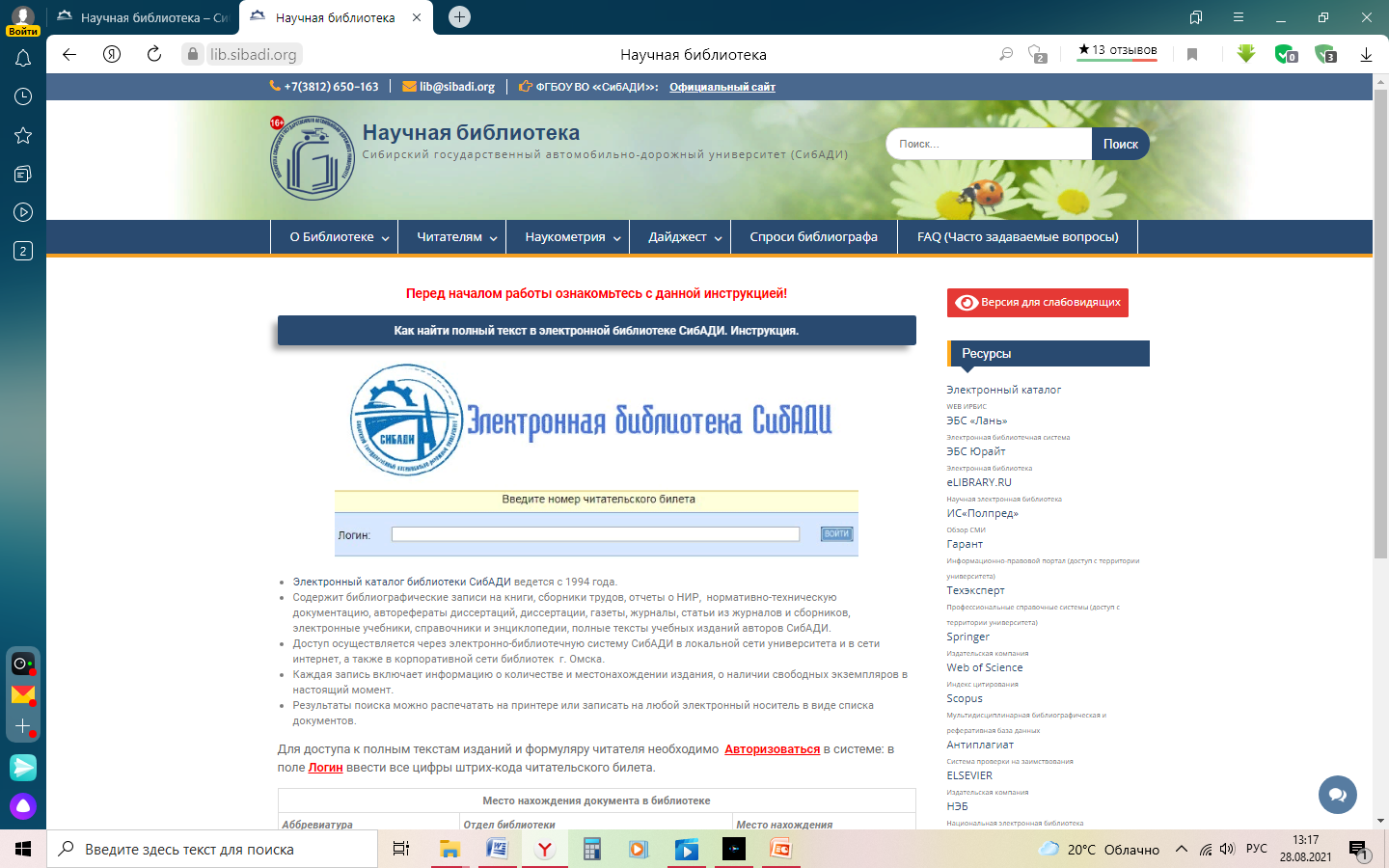 Адрес электронной библиотеки СибАДИ  http://lib.sibadi.org
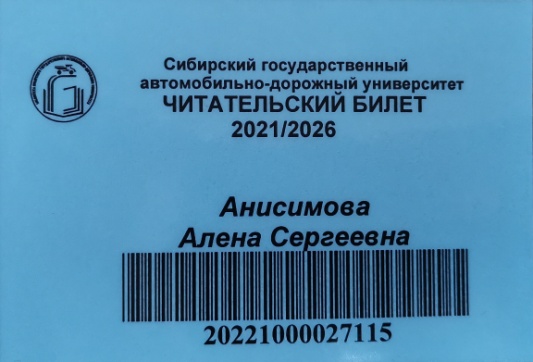 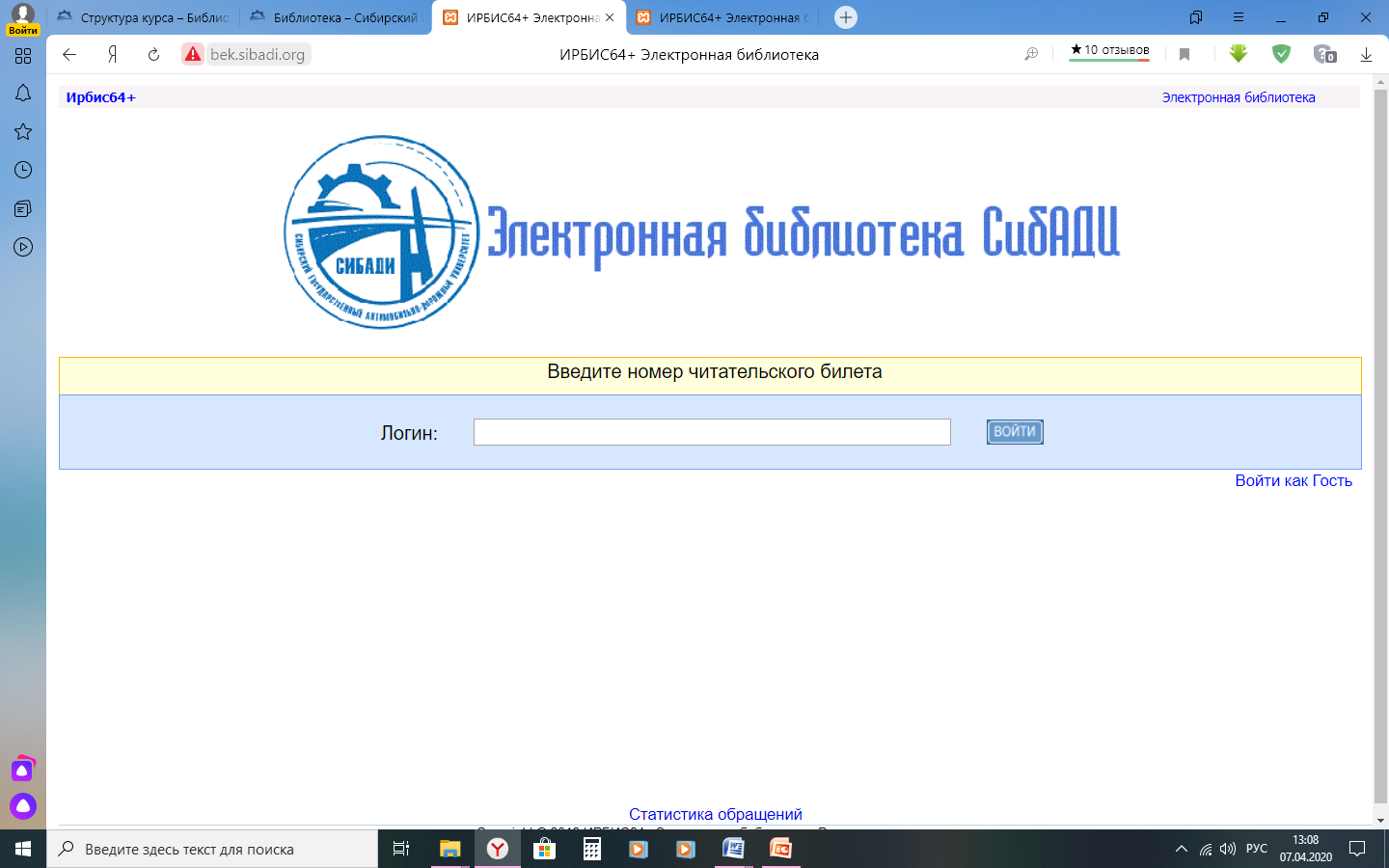 Ваши ФИО
Для доступа к полным текстам изданий и формуляру читателя необходимо  Авторизоваться в системе: в поле Логин ввести все цифры штрих-кода читательского билета.
         Для поиска информации есть возможность – войти как Гость, но тогда полные тексты будут недоступны.
Формуляр читателя
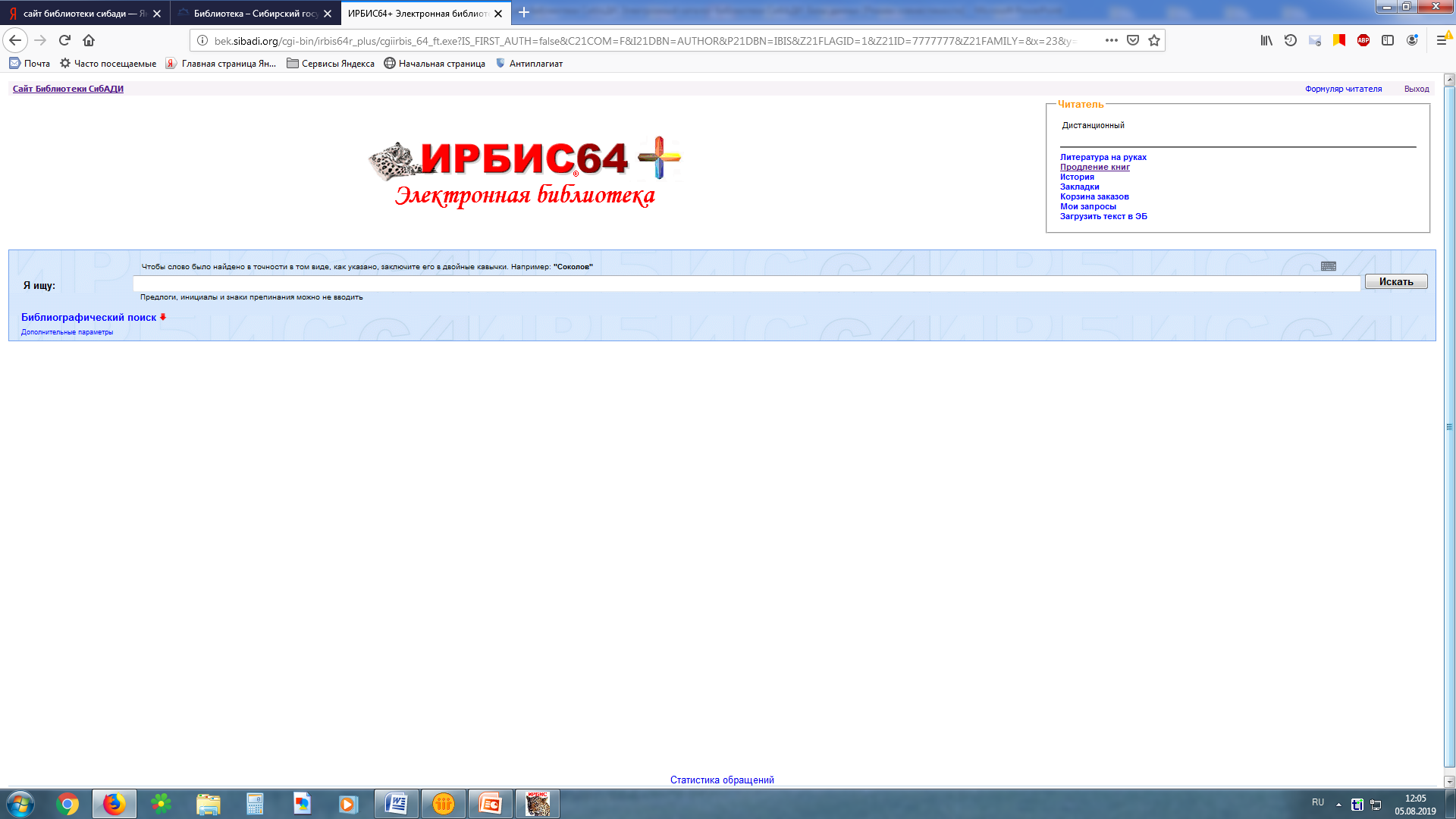 Читатель имеет возможность:

просматривать историю своих обращений к полным текстам, а также список литературы, связанный с традиционной (бумажной) книговыдачей (что и когда брал, что находится сейчас на руках);

просматривать список личных закладок (вместе с заметками) и с помощью них обращаться к соответствующим страницам ранее прочитанных текстов;

просматривать список личных постоянных запросов, запускать их повторно на поиск или удалять;

просматривать корзину своих заказов на «бумажную» книговыдачу;
Литература на руках
Можно посмотреть какая литература у вас на руках, до какого срока её нужно сдать, красным цветом выделены те документы срок возврата которых уже прошёл.
Продление книг
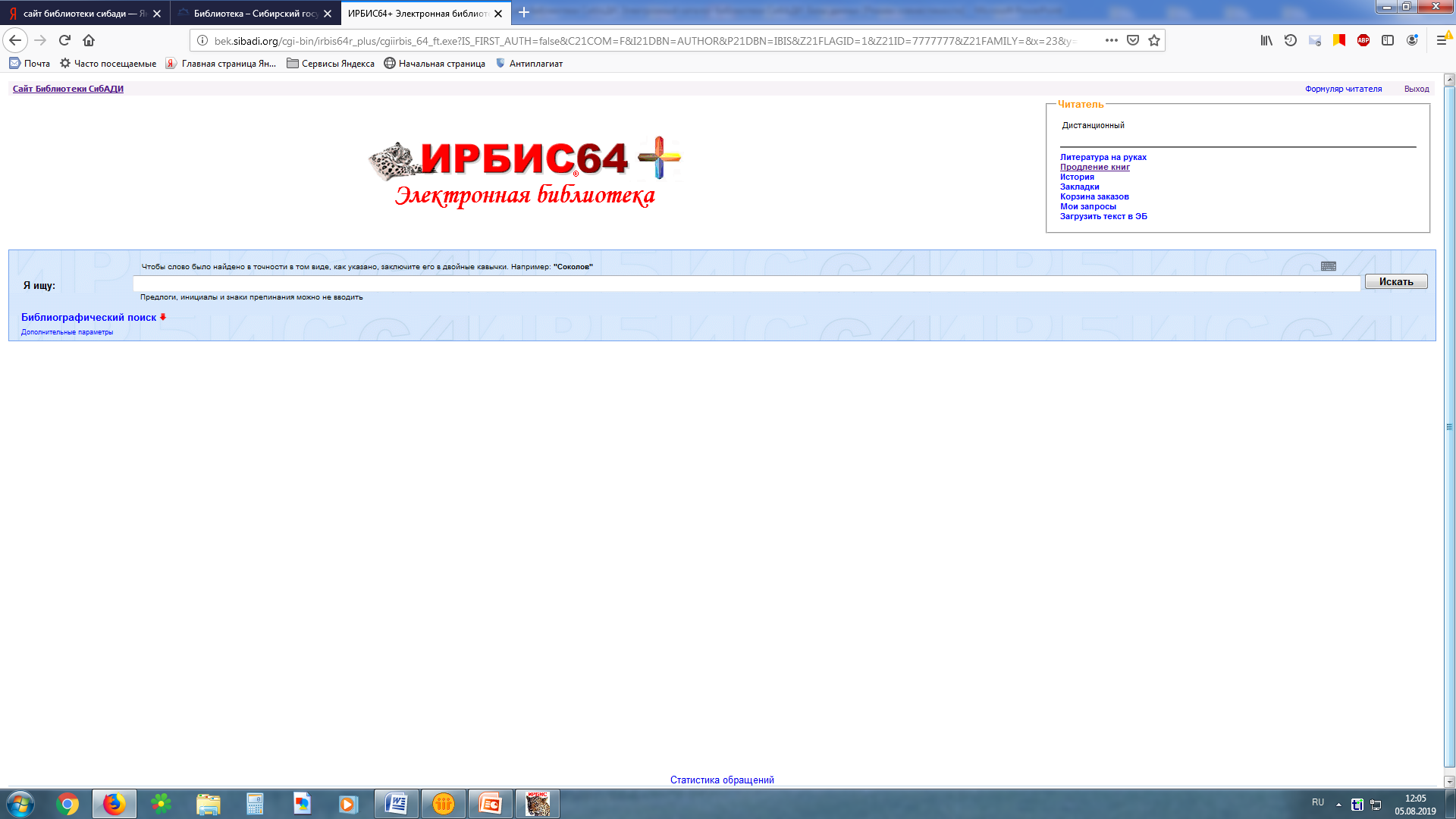 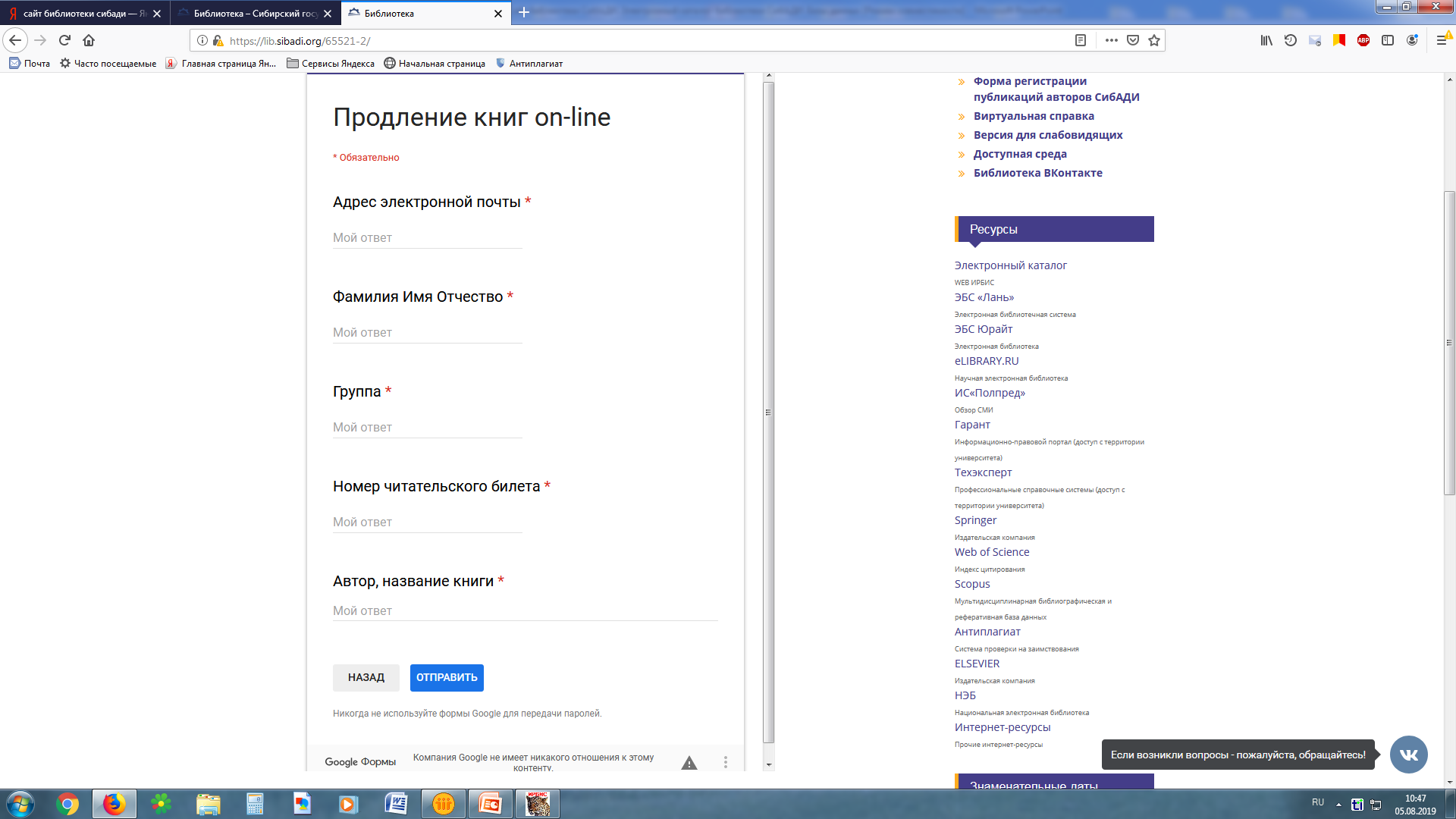 История
В личном кабинете (формуляре читателя) можно просмотреть историю книговыдач и обращений к полным текстам
Закладки
Можно просматривать список личных закладок (вместе с заметками) и с помощью их обращаться к соответствующим страницам ранее прочитанных текстов
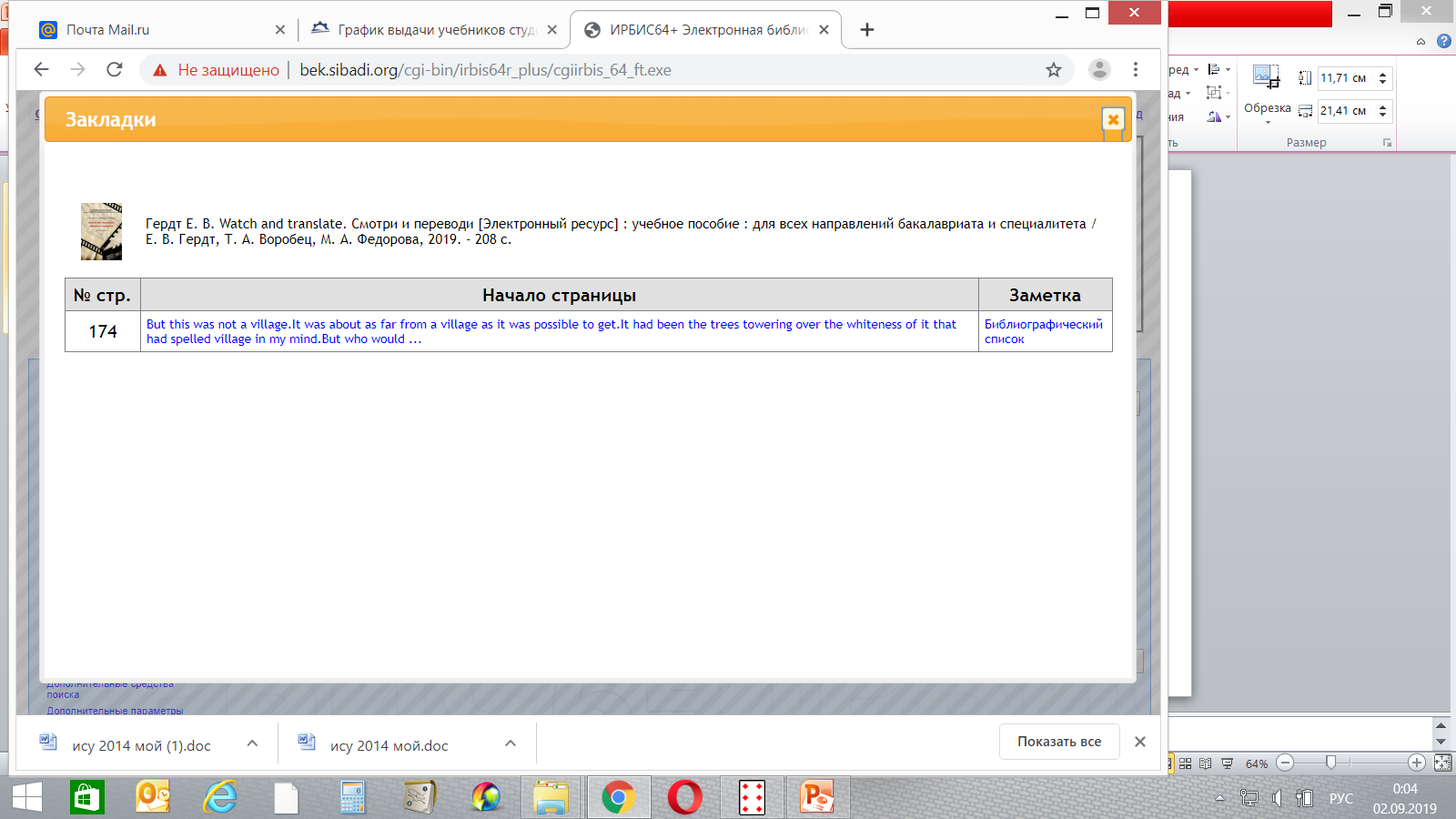 Заказать
Можно заказать литературу выбрав Место выдачи (отдел библиотеки) в котором будет приготовлена книга  для выдачи (заказа). Заказ будет храниться в течении 3-х рабочих дней.
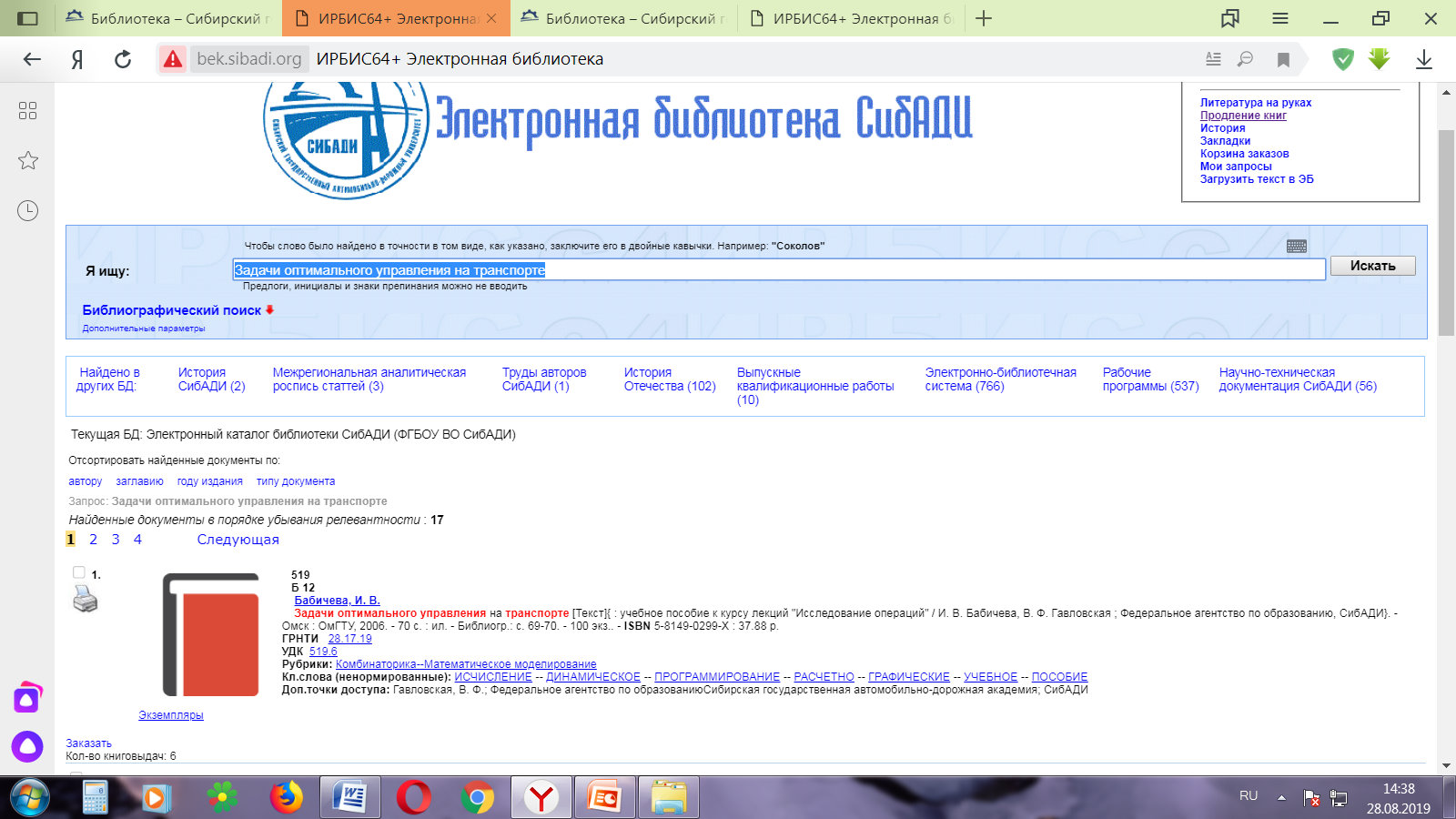 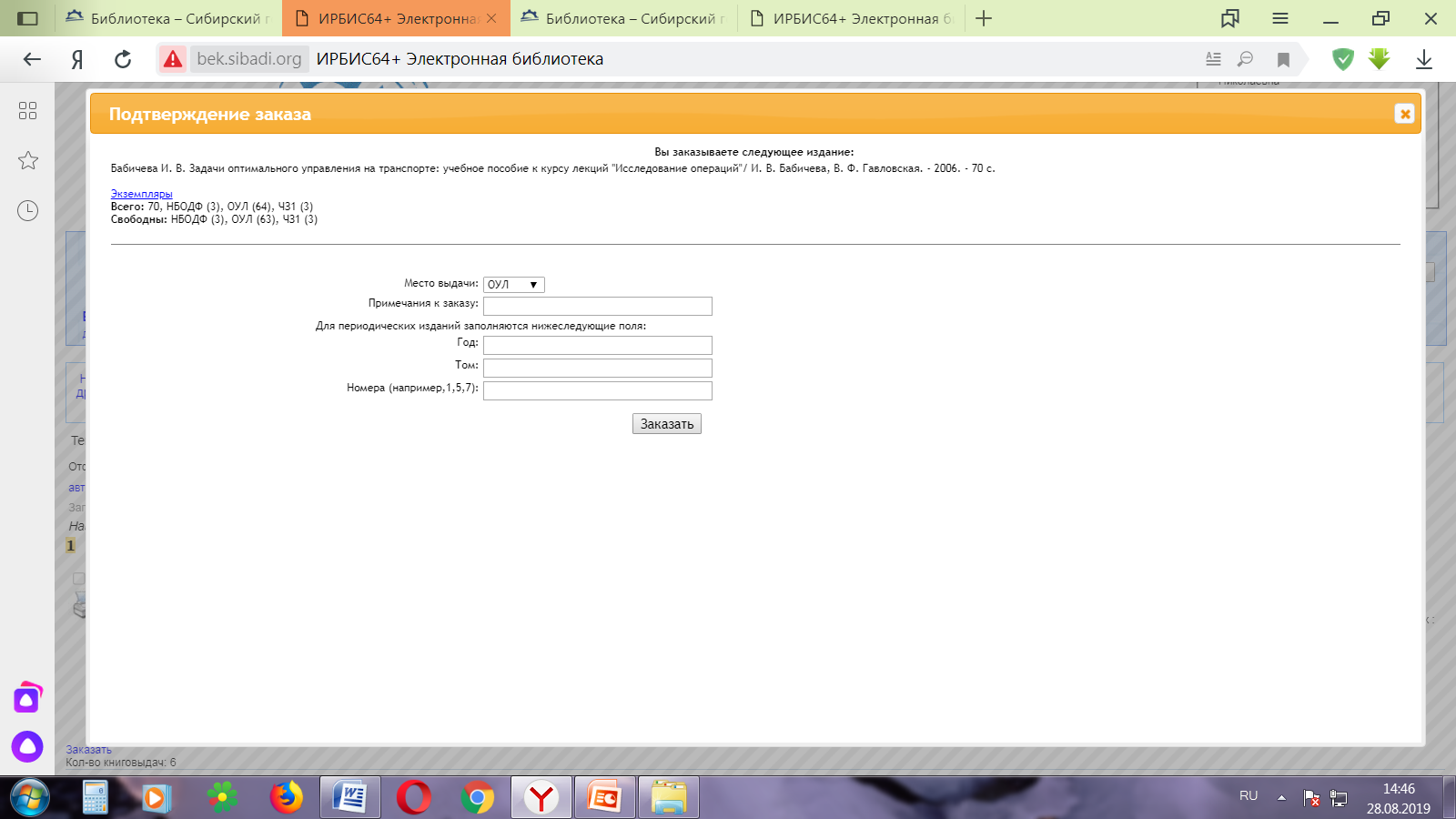 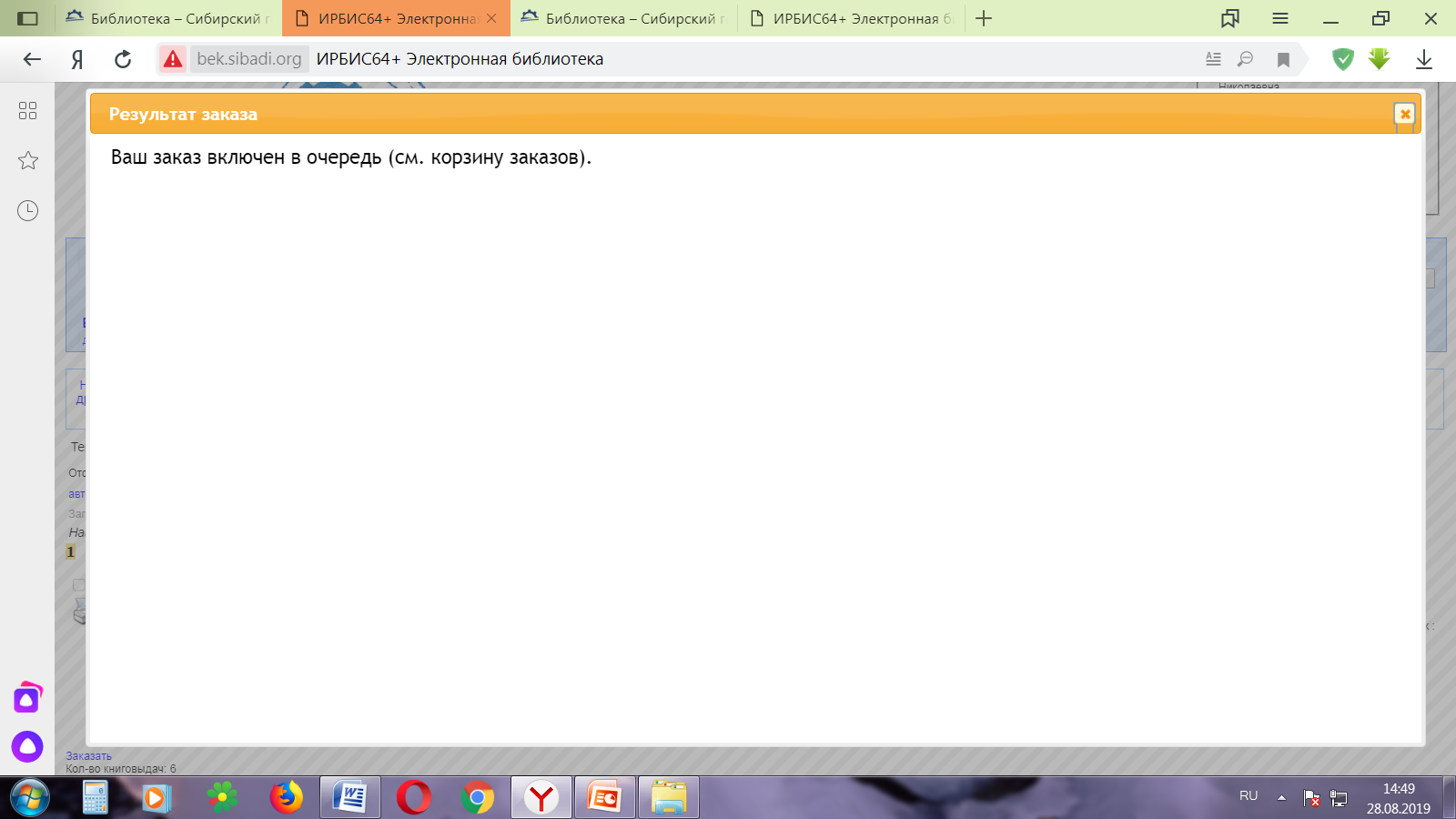 Корзина заказов
Можно просматривать корзину своих заказов на «бумажную» книговыдачу.
Мои запросы
Можно просматривать список личных постоянных запросов, запускать их повторно на поиск или удалять;
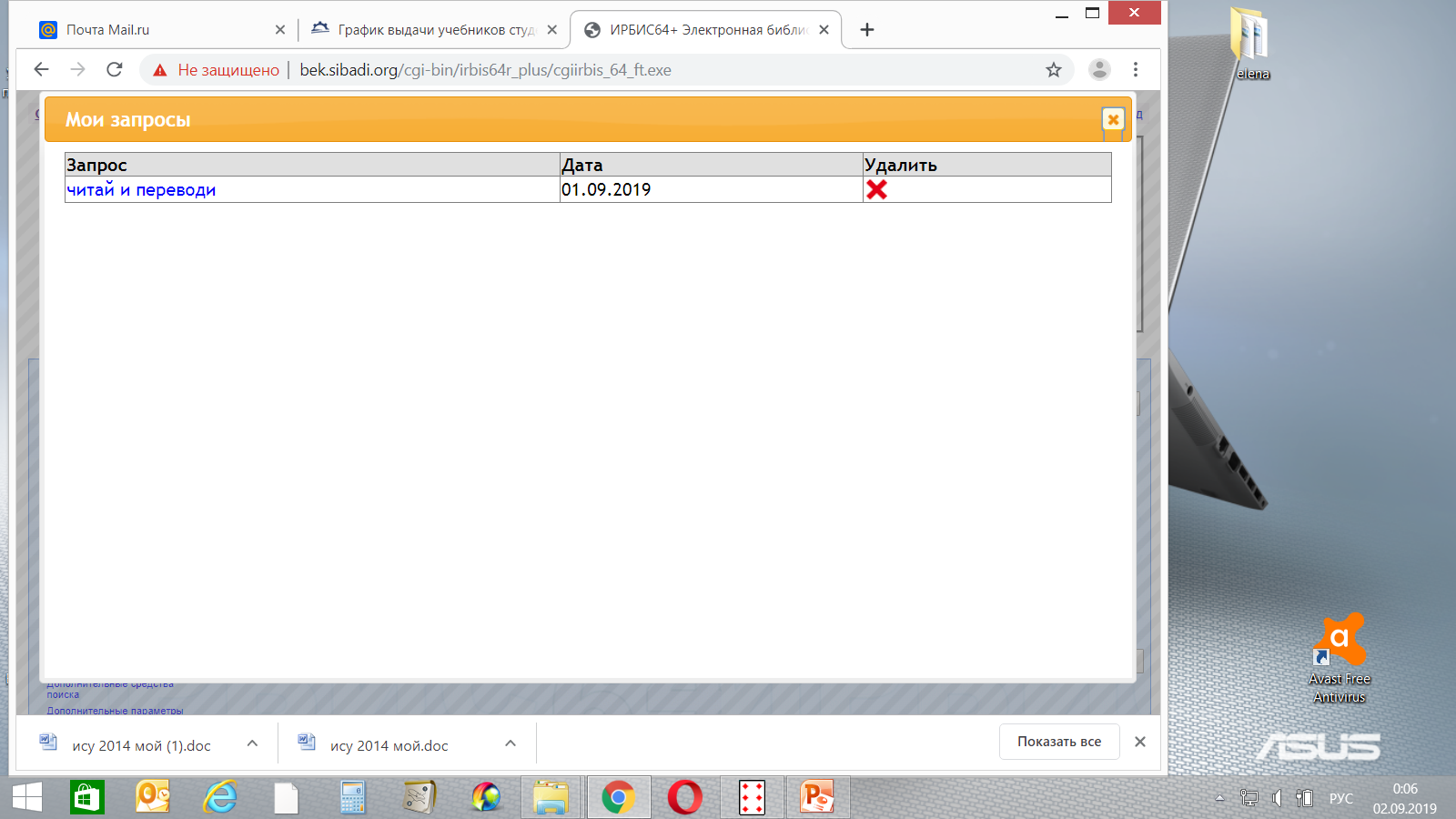 Круг чтения
Круг чтения представляет собой список изданий, ВЫСОКО оцененных ДРУГИМИ читателями, которые так же высоко оценили данное издание.
[Speaker Notes: Помимо рейтинга издания и количества обращений к полному тексту в полном описании издания указывается ссылка на «круг чтения».
 
Круг чтения представляет собой список изданий, ВЫСОКО оцененных ДРУГИМИ читателями, которые так же высоко оценили данное издание.]
Поиск в электронной библиотеке СибАДИ.
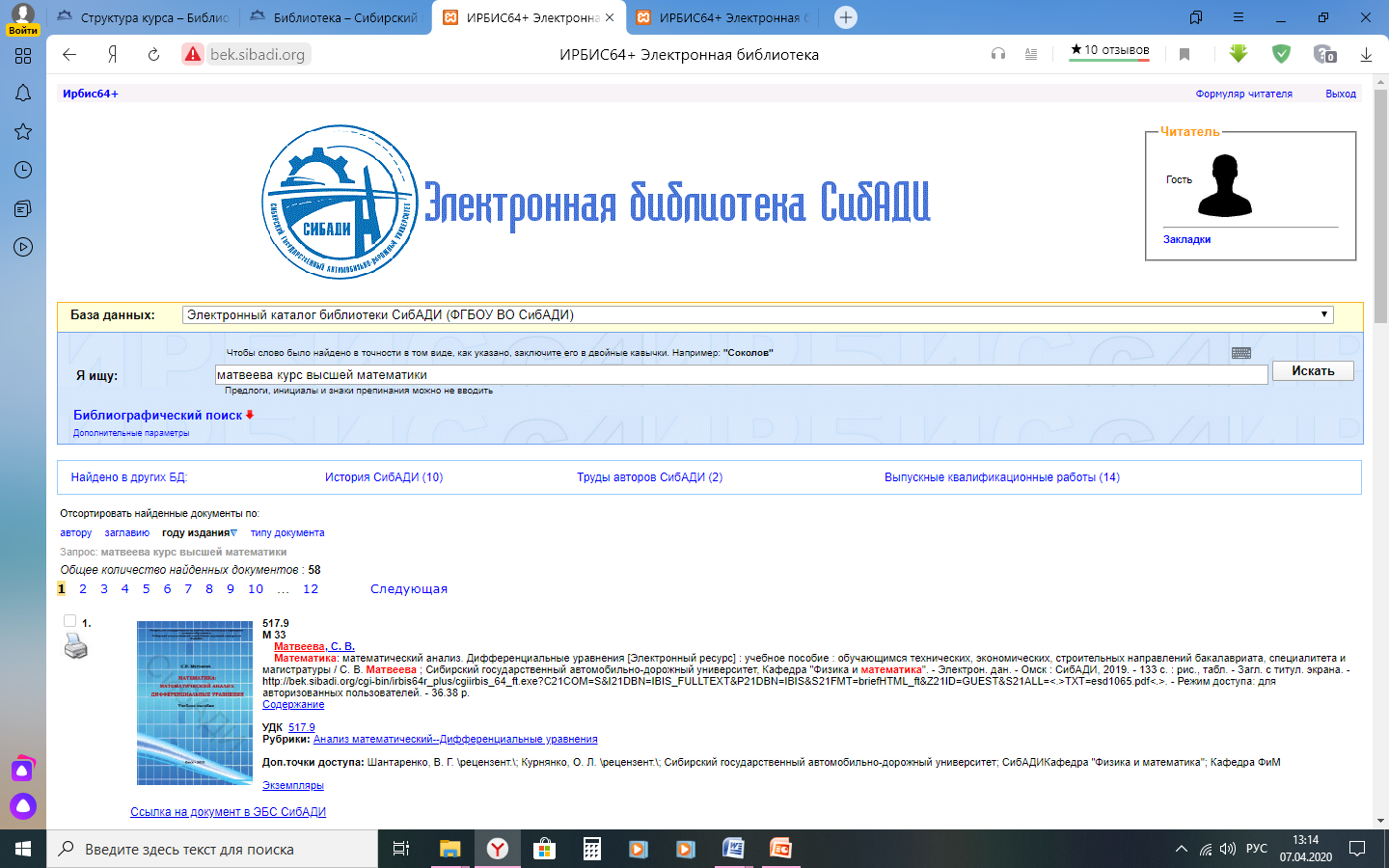 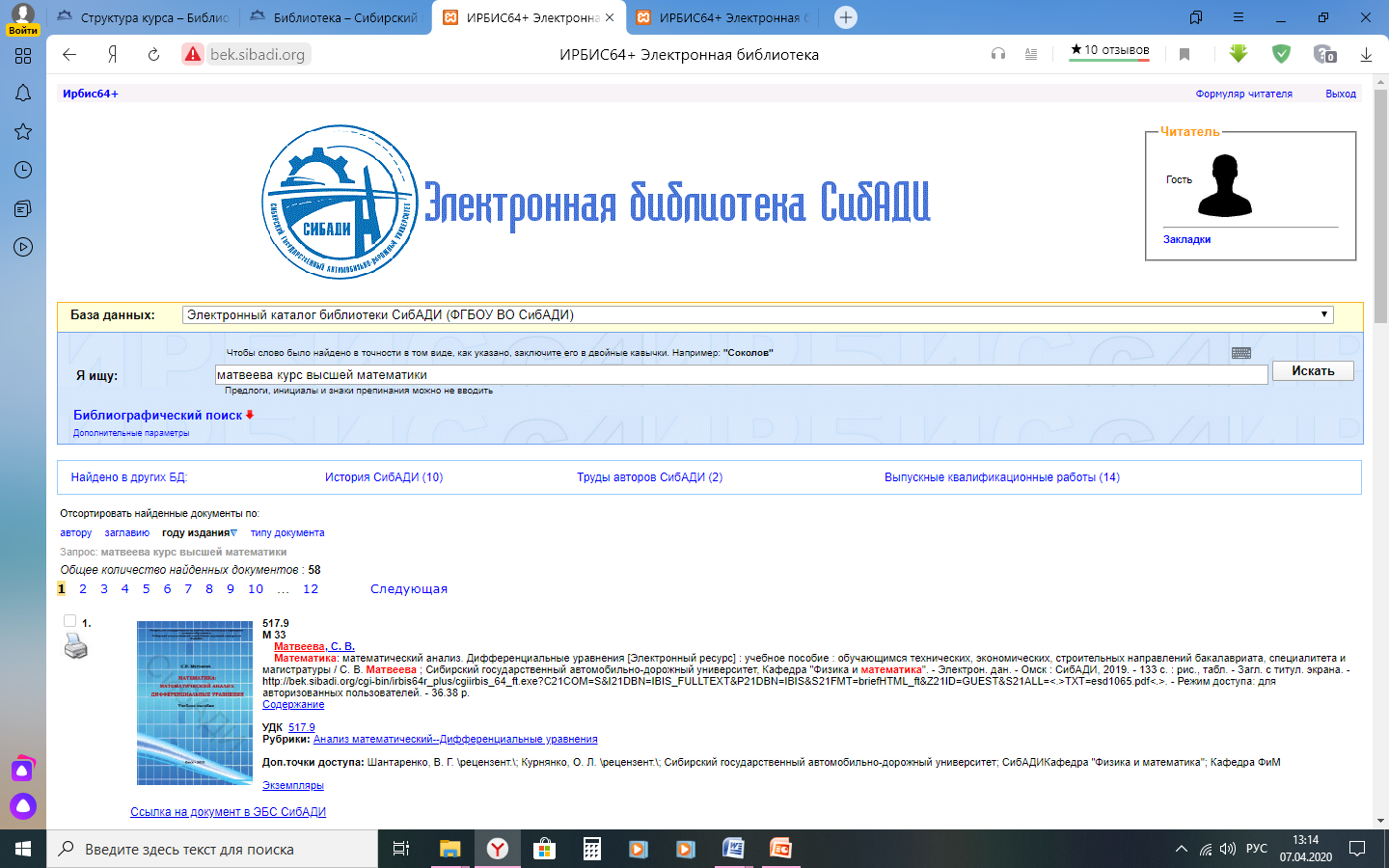 По умолчанию пользователю предлагается простейший поисковый интерфейс, содержащий одно окно, в которое следует вводить запрос на естественном языке. При этом наряду с ключевыми словами, определяющими содержание запроса, можно вводить элементы библиографических данных: слова из заглавия, фамилии авторов, название издательств и коллективов, годы издания и т.п.
Поиск сквозной сразу во всех базах данных по ссылкам можно сразу перейти в нужную БД. (см. синюю строку найдено в других БД)
Базы данных.
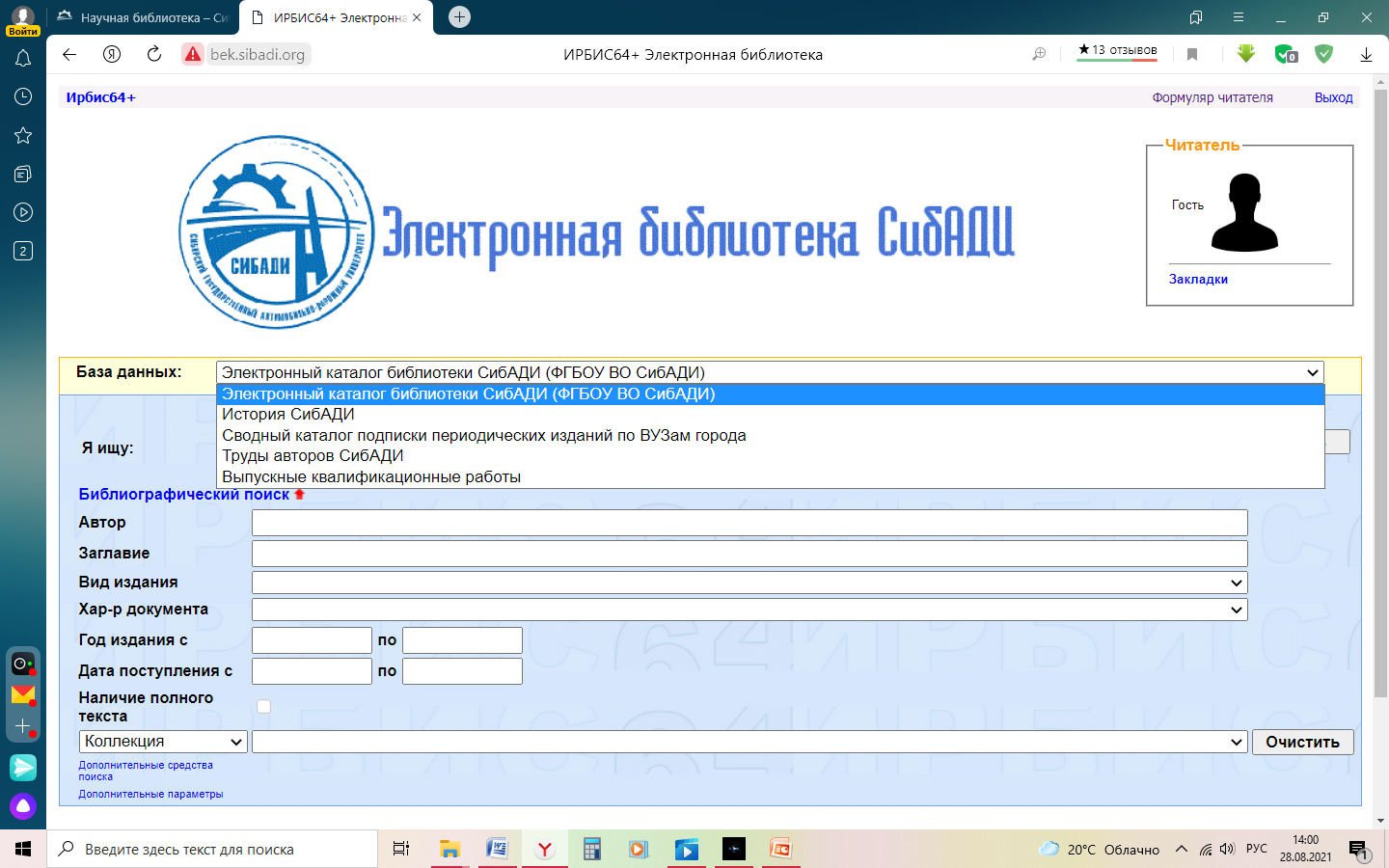 История СибАДИ —  база данных создается сотрудниками научно-библиографического отдела. Содержит записи статей из газет и журналов, материалов из «Вестника СибАДИ», газеты «Автодорожник» и других изданий. Тематическая направленность – прошлое, настоящее и будущее университета, его учёные, сотрудники и студенты, кафедры, факультеты и другие подразделения. Многие источники находятся в полнотекстовом варианте.

          Сводный каталог подписки периодических изданий по ВУЗам города — база данных содержит записи представленных журналов и информационных изданий на русском и иностранных языках, выписываемых библиотеками ВУЗов города.

          Труды авторов СибАДИ — база данных создается сотрудниками научно-библиографического отдела. Включает записи изданий ученых и сотрудников университета.

           Выпускные квалификационные работы — база данных содержит полные тексты  ВКР студентов СибАДИ, начиная с 2017 года.
Библиографический поиск
В случае необходимости провести точный библиографический поиск или ограничить полнотекстовый поиск библиографическими данными предлагается дополнительный интерфейс, который позволяет указать любые элементы описания: автор, заглавие, вид издания и т.д.  Поиск по Заглавию включает все заглавия книг, журналов, серий. 
     При вводе первых символов система предложит автозаполнение из имеющихся данных.
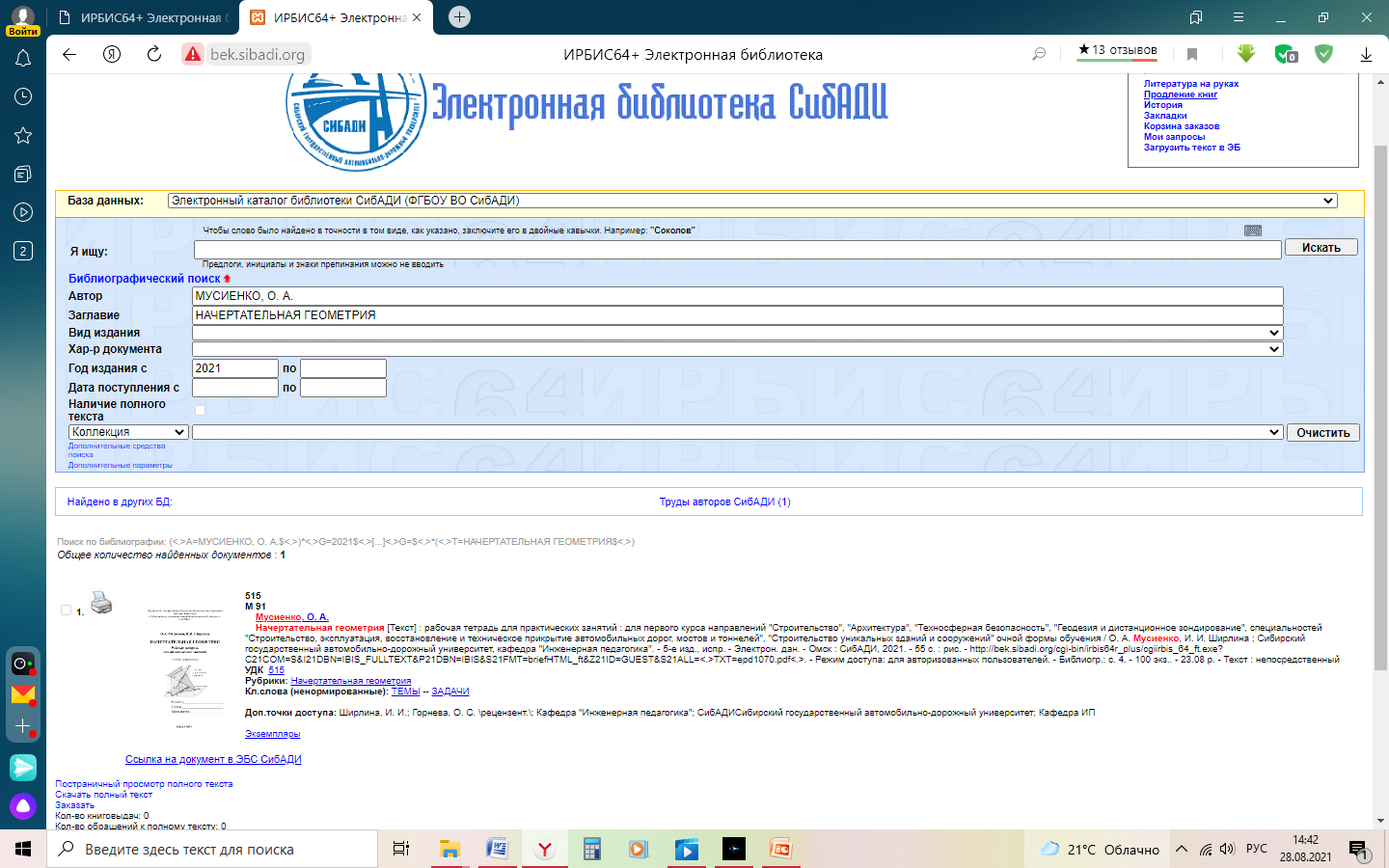 Работа с результатами поиска. Сортировка. 
Печать / Сохранение результатов поиска
Отсортировать найденные документы по:автору,   заглавию,  году издания, типу документа
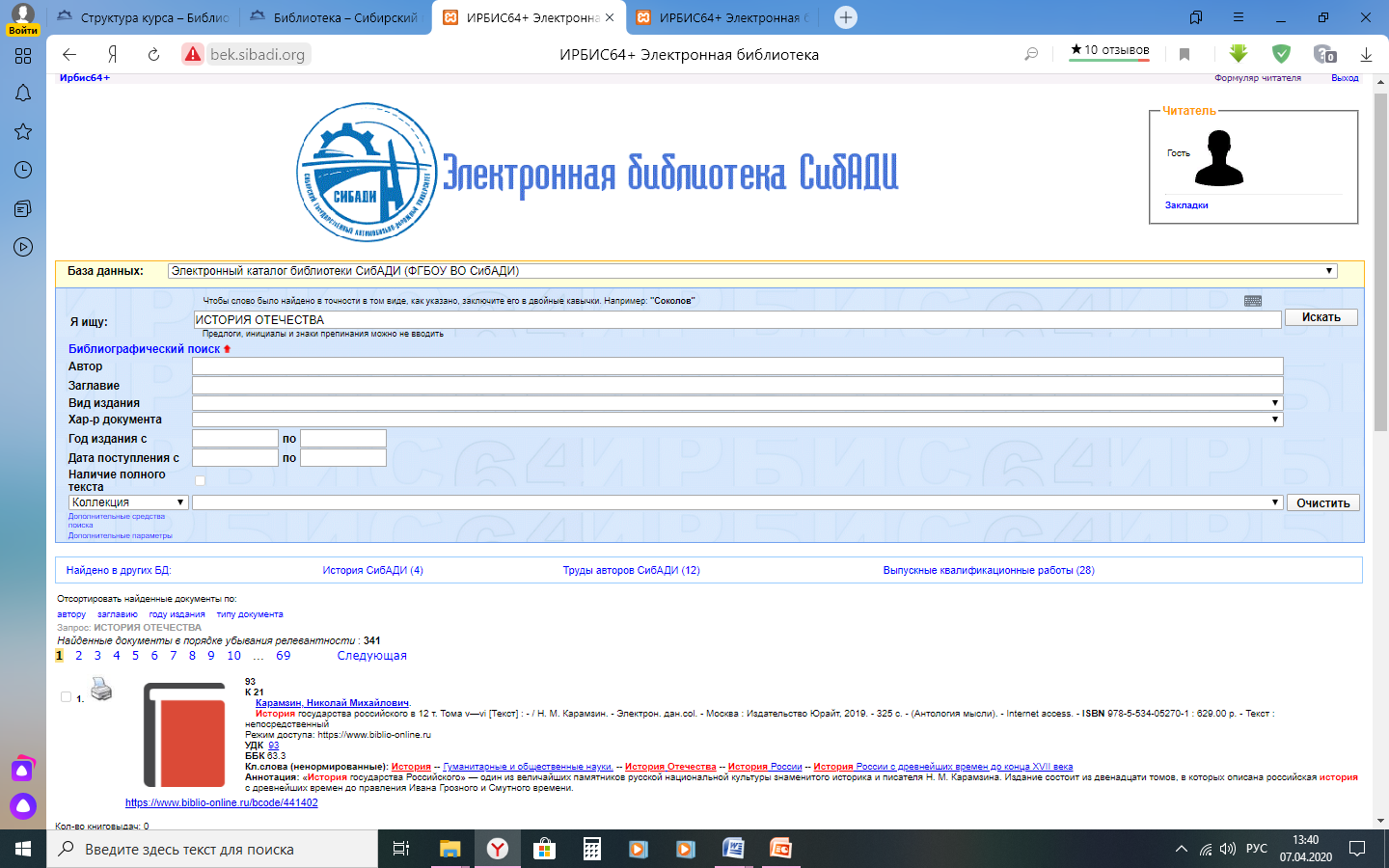 Можно сохранить или распечатать список найденных документов в виде краткого или полного библиографического описания.
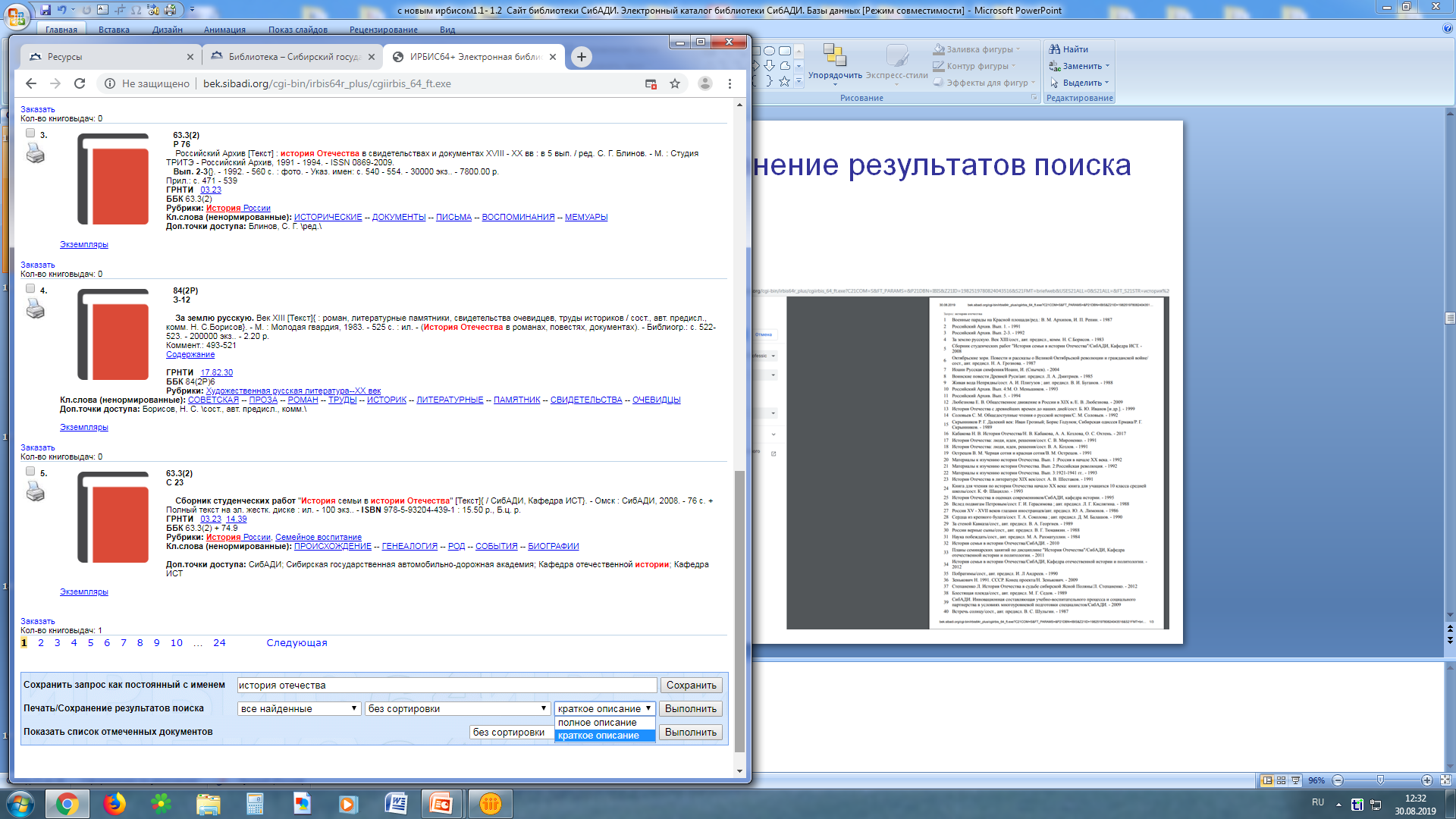 Полная библиографическая запись.
Заголовок: 
фамилия и инициалы создателя документа.
Шифр книги: 
полочный индекс 
авторский знак
Заглавие и сведения об ответственности:
название документа 
сведения относящиеся к заглавию
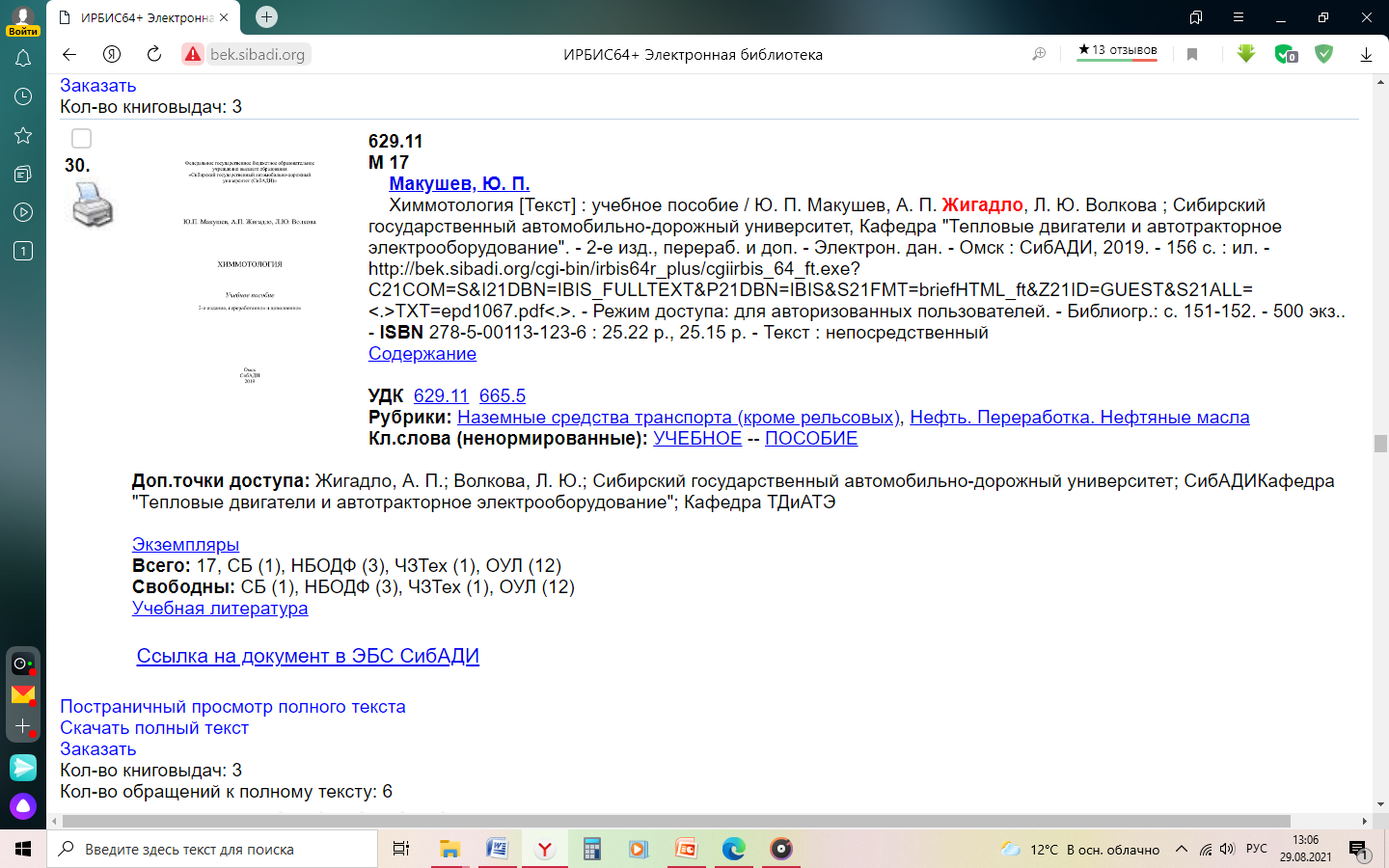 Область издания
Область выходных данных: 
место издания, 
издательство, 
год издания
Количество свободных экземпляров
Область физических характеристик: 
количество страниц
69.05 Б 18
Байбурин, А. Х.     Качество и безопасность строительных технологий [Текст] :  научное издание / 
А. Х. Байбурин, С. Г. Головнев ; ЮУрГУ. –
                  Челябинск : ЮУрГУ, 2006. - 454 с.
                      Экземпляры всего: 20                      ОИСИ (18), ЧЗ1 (2)                      Свободны: ОИСИ (18), ЧЗ1 (2)
Требование на книгу
ТРЕБОВАНИЕ НА ИЗДАНИЕ
Фамилия И.О. читателя
           Иванов И. И., 
Шифр   
             69.05
             Б18
Автор 
Байбурин А.Х., Головнев С.Г.
Название 
Качество и безопасность строительных технологий
(книги, журнала, эл.документа)
_______________________
_______________________
    Книга     Год 2006
Журнал  Год _____№_
Электронный документ
Имеются экземпляры в 
отделах:
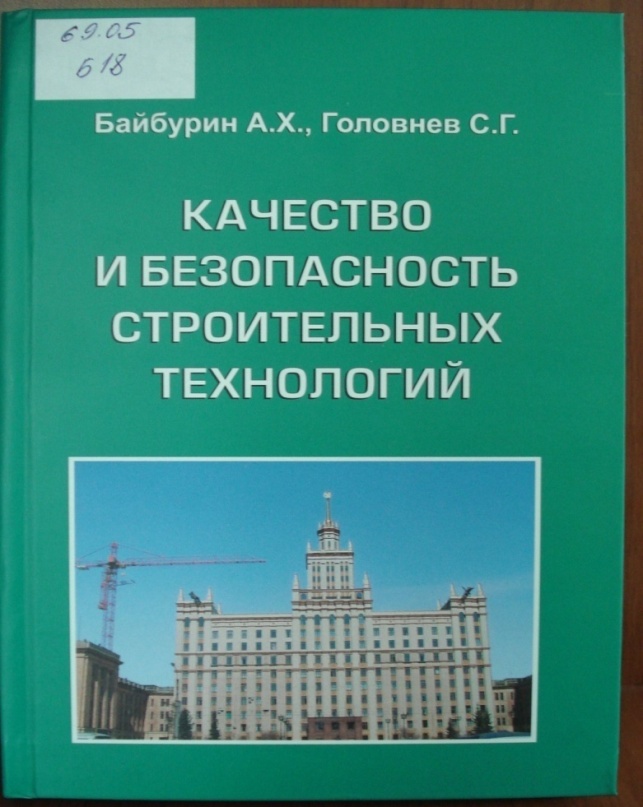 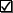 Шифр книги – это индекс классификации и авторский знак, а также его адрес на книжной полке.
[Speaker Notes: Для того чтобы получить издание в библиотеке, нужно заполнить требование. На книге в левом верхнем углу, так же как и на каталожной карточке стоит шифр , указывающий на ее принадлежность к определенной отрасли знания. Соответственно этому шифру книги расставляются на полке. Это «адрес» книги.]
Место нахождения документа в библиотеке
Поиск документов с полными текстами
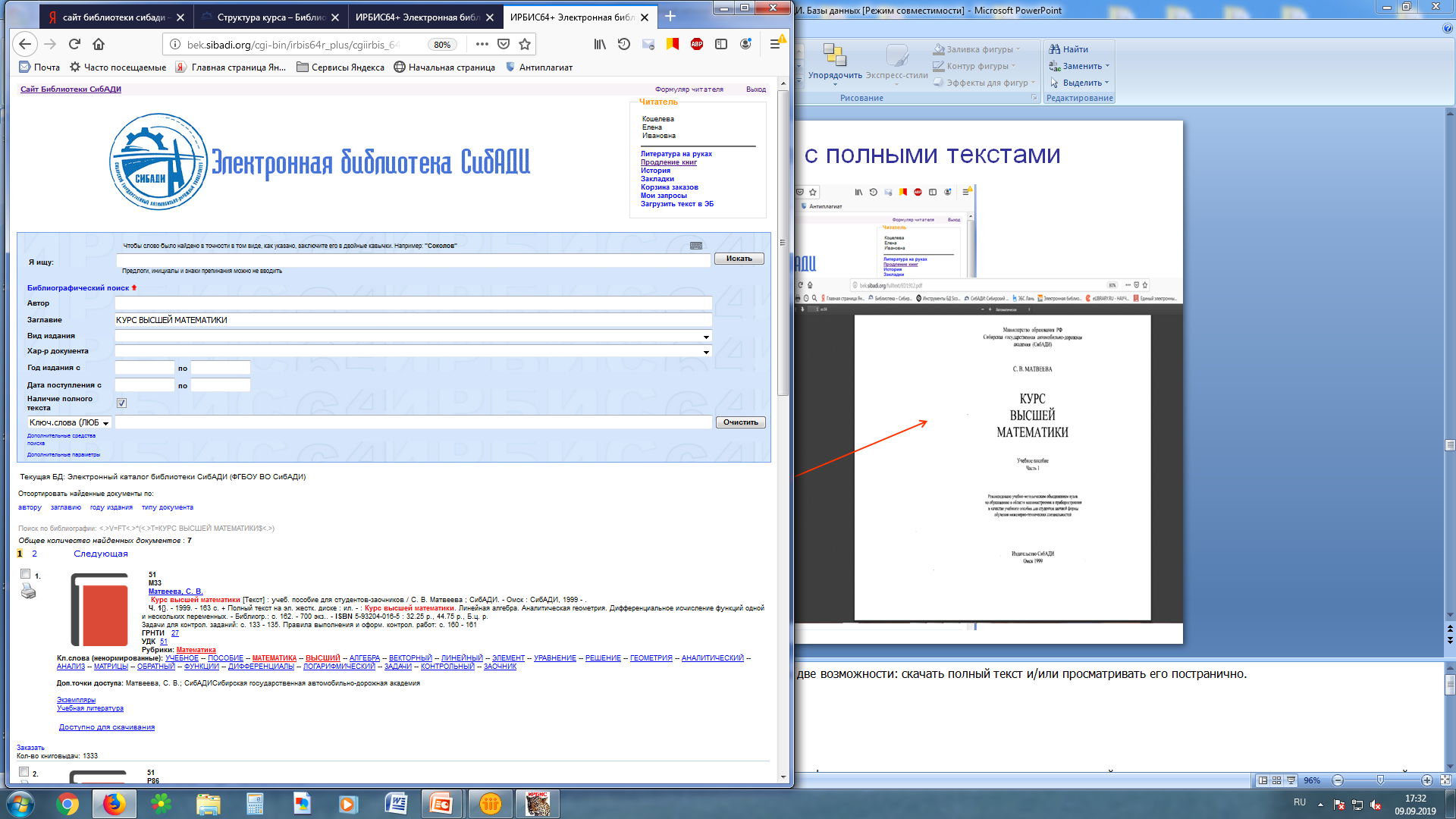 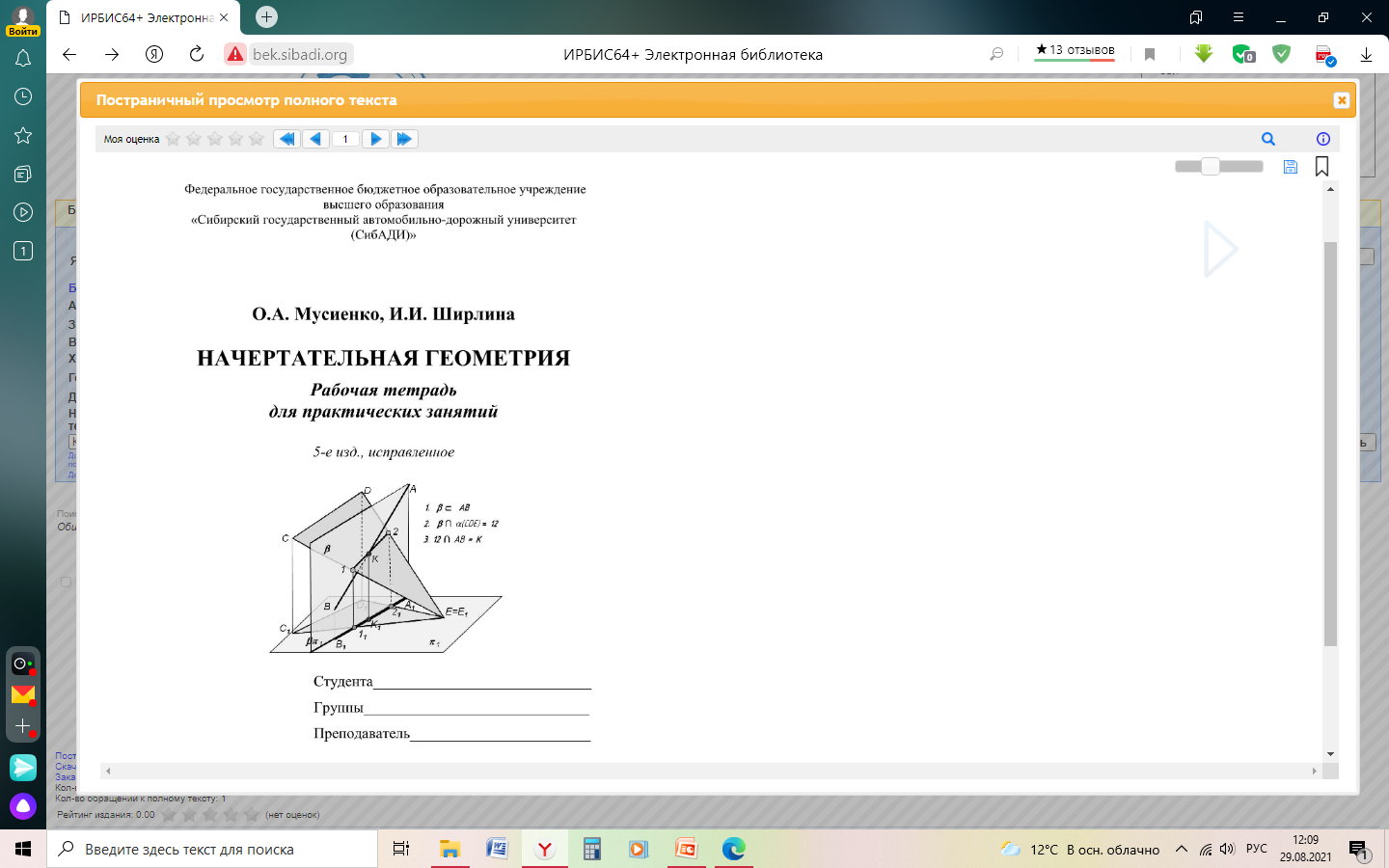 Постраничный просмотр 
полного текста
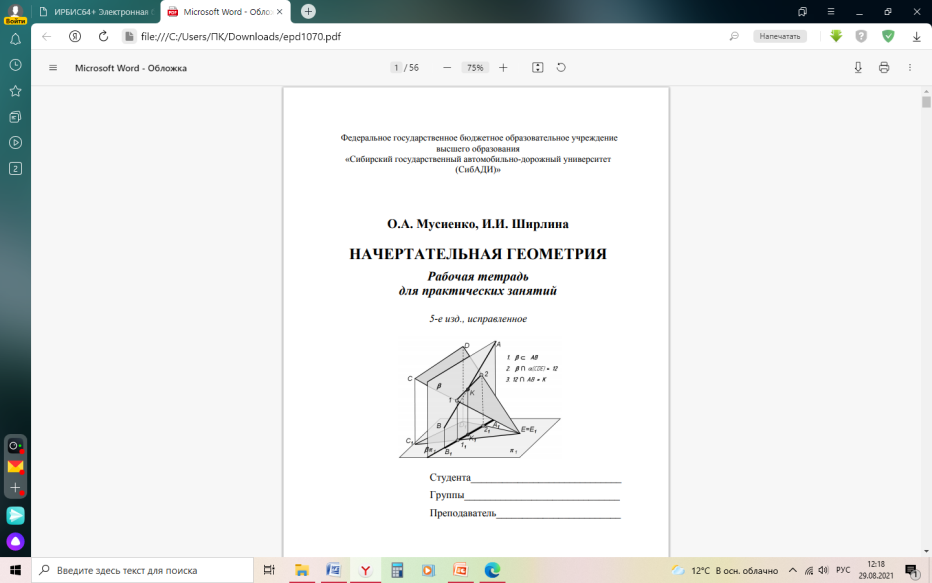 Скачать полный текст
!!!
[Speaker Notes: Работа с полным текстом. В зависимости от прав доступа пользователю могут быть предоставлены две возможности: скачать полный текст и/или просматривать его постранично.
 
зависимости от прав доступа пользователю могут быть предоставлены две возможности: 
•скачать полный текст и/или 
•просматривать его постранично.]
Уважаемые студенты! 
При затруднениях 
с библиографическим описанием документов, 
оформлением библиографических ссылок,
составлением списков использованных документов
 
ОБРАЩАЙТЕСЬ

2 корпус, ауд. 158, 165.
 Библиотека, отдел научно-библиографического обслуживания (НБО)